STAFFER Skill Training Alliance For the Future European Rail system
The Blueprint for Rail Supply and Transport Industries 

Nicola Sacco, University of Genoa
Project Coordination Team
Erasmus+ Sector Skills Alliances 2020
Key features:
responding to identified skills gaps and needs by developing common trans-national training content for European occupational core profiles, as well as teaching and training methodologies
developing a sectoral skills strategy to reduce skills shortages, gaps and mismatches, as well as ensure appropriate quality and levels of skills to support growth, innovation and competitiveness in an economic sector
focusing on digital skills and skills for sustainable development  (green)
Blueprint for rail supply and transport industries
STAFFER fosters a new strategic approach to rail sectoral cooperation addressing:

technical and engineering skills required for manufacturing of rail products and services
technical and engineering skills required for rail operation, maintenance and infrastructure management
ICT skills related to the use of digital technologies in the manufacturing of rail products and digitalisation in rail transport (such as Internet of Things, data analytics, and cybersecurity)
Consortium
The partnership consists of 31 partners:
6 infrastructure managers/operators 
8 rail industry suppliers 
2 organizations 
a consultant 
14 educational institutions
 
and 14 associated partners,

from 12 European Countries: 
Austria, Belgium, Czech Republic, France, Germany, 
Greece, Italy, Luxembourg, Poland, Serbia, 
Slovakia, Spain
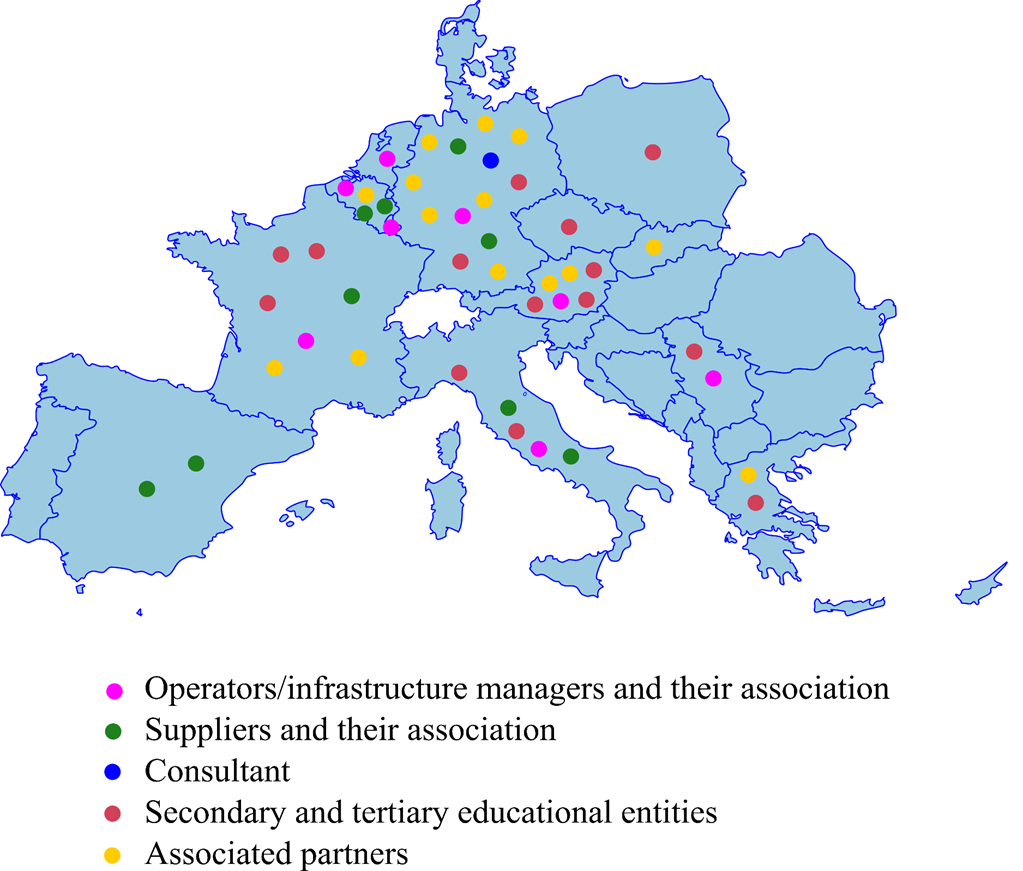 STAFFER objectives
developing a sectoral skills strategy to support the objectives of the growth strategy for the rail sector
identifying relevant occupational profiles that need to be revised or created, and their corresponding skill needs
fostering the development of concrete solutions in VET provision (EQF 3-8)
developing concrete solutions to promote mobility of vocational students and staff
developing actions to promote the attractiveness of the sector as a career choice
designing long term action plan for the progressive roll-out of project deliverables after the project has finished
STAFFER design
STAFFER is organized in 9 work packages (8 steered by two co-leaders), with the aim of guaranteeing and integrating the different perspectives of:
operators/infrastructure managers, who are more focused (but not necessarily only) on the skills about resource management, maintenance, services for the people and freight mobility, etc.;
suppliers, who are more focused (but not necessarily only) on technologies related to signalling, rolling stocks, telecommunication, etc.;
educational institutions, which are more focused (but not necessarily only) on the teaching/research capabilities for the rail sector, or at a more general level.
STAFFER WP Structure
PHASE 1 – Skills identification: defining, under a unique methodological umbrella, the view of the future rail sector and the relevant skill needs identification (WP 1-2-3).
PHASE 2 – Mobility and training programmes design and implementation: developing and implementing the mobility and training programmes to cope with the skill needs (WP 4-5-6).
PHASE 3 – Definition and implementation of a rail sector strategy: developing the long-term rail sector strategy (WP 7).
Communication, exploitation, and management activities run in parallel to the 3 phases (WP 8-9).
THANK YOU!Visit us at: www.railstaffer.eu